NETFLIX
Data Center Case Study
Over the top customer
Netflix
Integrated Value and OutcomeData Center products and services:
Colocation service at multiple locations 
Connectivity to edge data centers to reach maximum end users 
Data centers at different seismic zones provide 100% uptime and availability
Stringent security at Sify Data Centers
Full life cycle responsibility through assessment, audits and following best policies and compliances 
Implementation of project within a record timeline
Value for Client
Digital-ready infrastructure to cater to future needs, with Sify managing end-to-end services
Project Objective
To enable a Content Delivery Network for better user experience
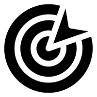 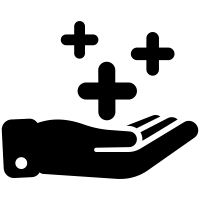 Project Model
Infrastructure as a Service (IaaS) Model
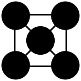 CDN services for OTT’s
Sify’s UniquenessIntegrated value proposition: Data Center, Internet Exchanges, Security services, carrier neutrality and connectivity to 50+ edge data centers to reach maximum eyeballs
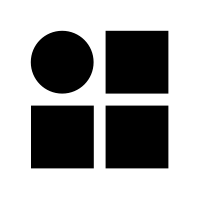 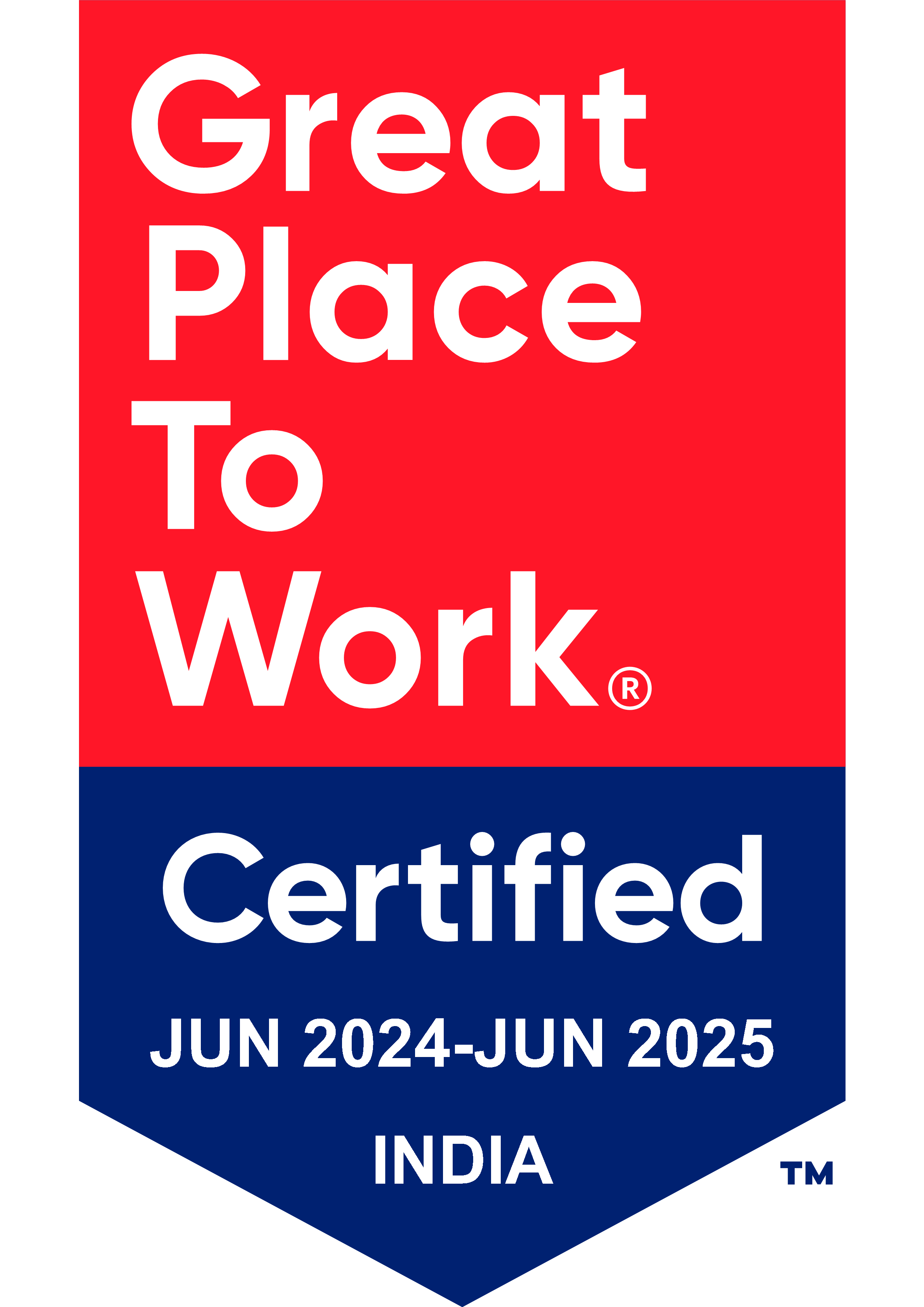 Thank You